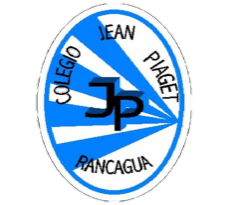 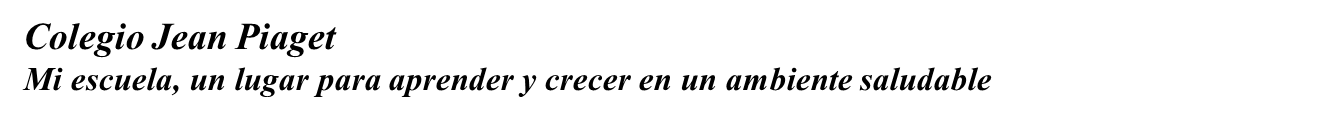 PLANIFICACIÓN  CLASES VIRTUALESSEMANA N°21FECHA : 20 -08-2020
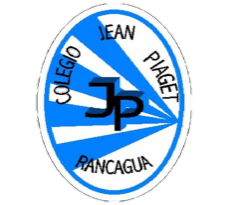 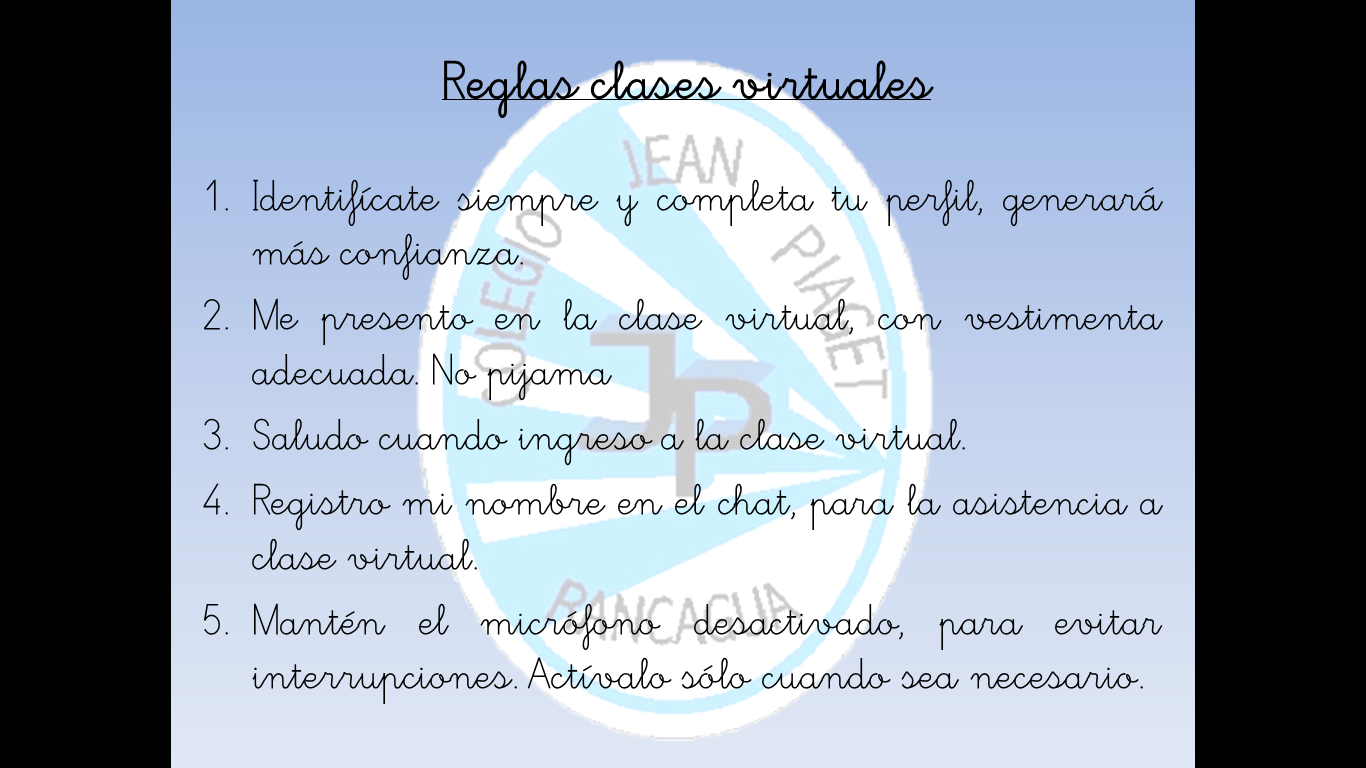 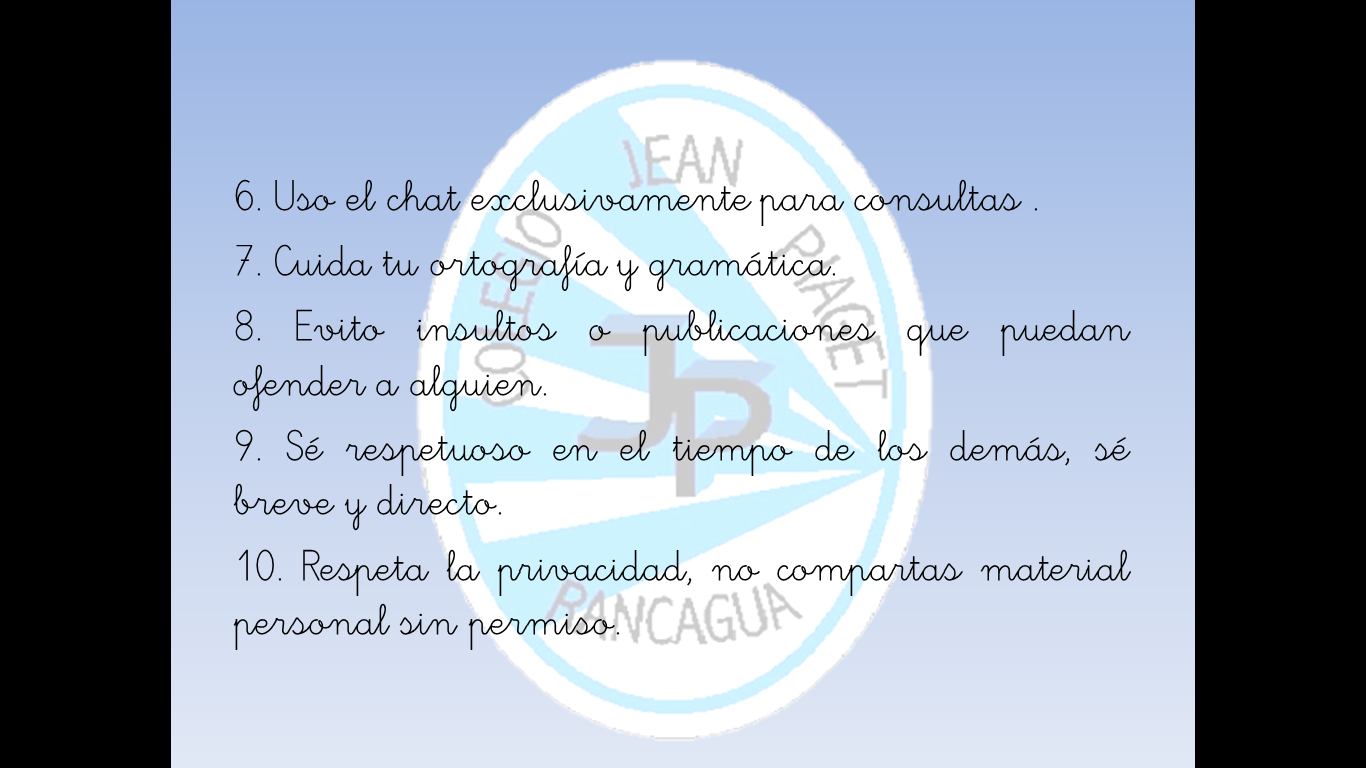 InicioActivación Conocimientos Previos
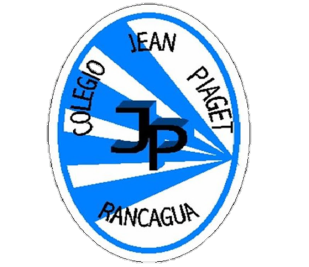 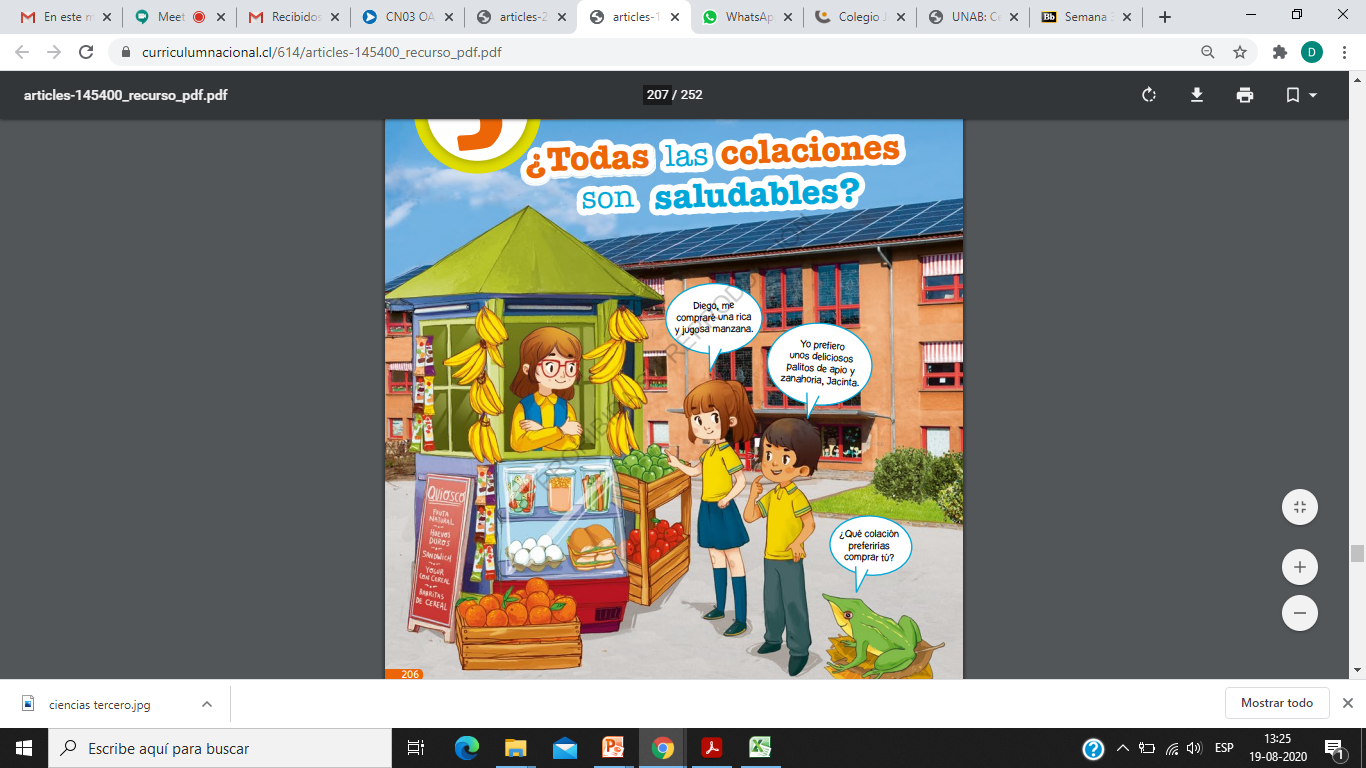 ¿Todas las colaciones son saludables?
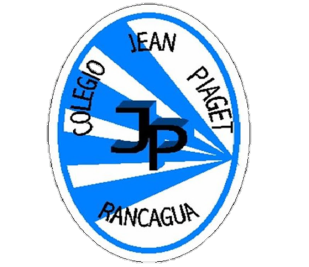 Motivación
Observan el siguiente video
https://www.youtube.com/watch?v=TEgsFfZMy5c
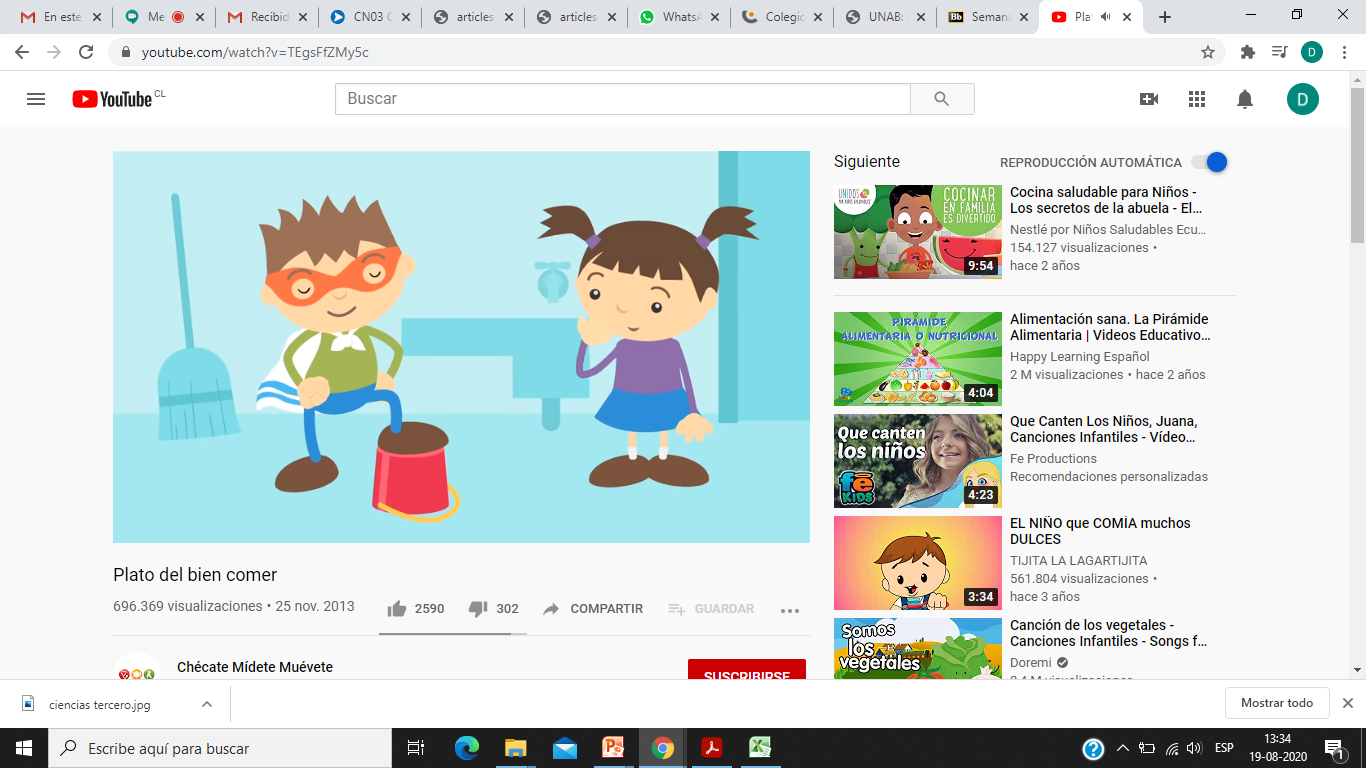 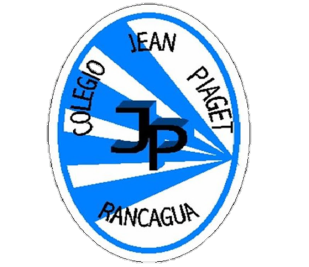 Desarrollo de la clase
PÁG. 209
¡¡¡TRABAJEMOS EN EL TEXTO DEL ESTUDIANTE!!!
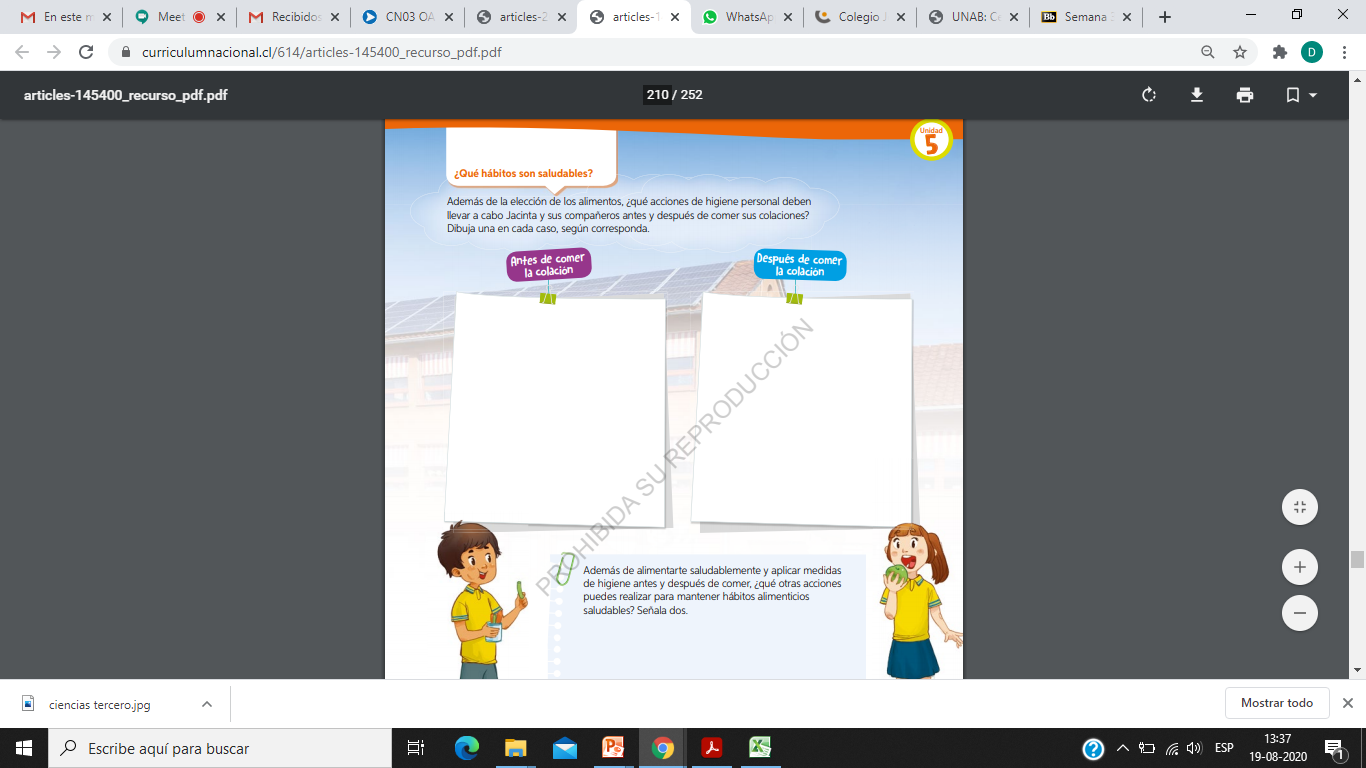 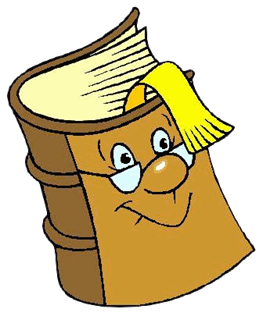 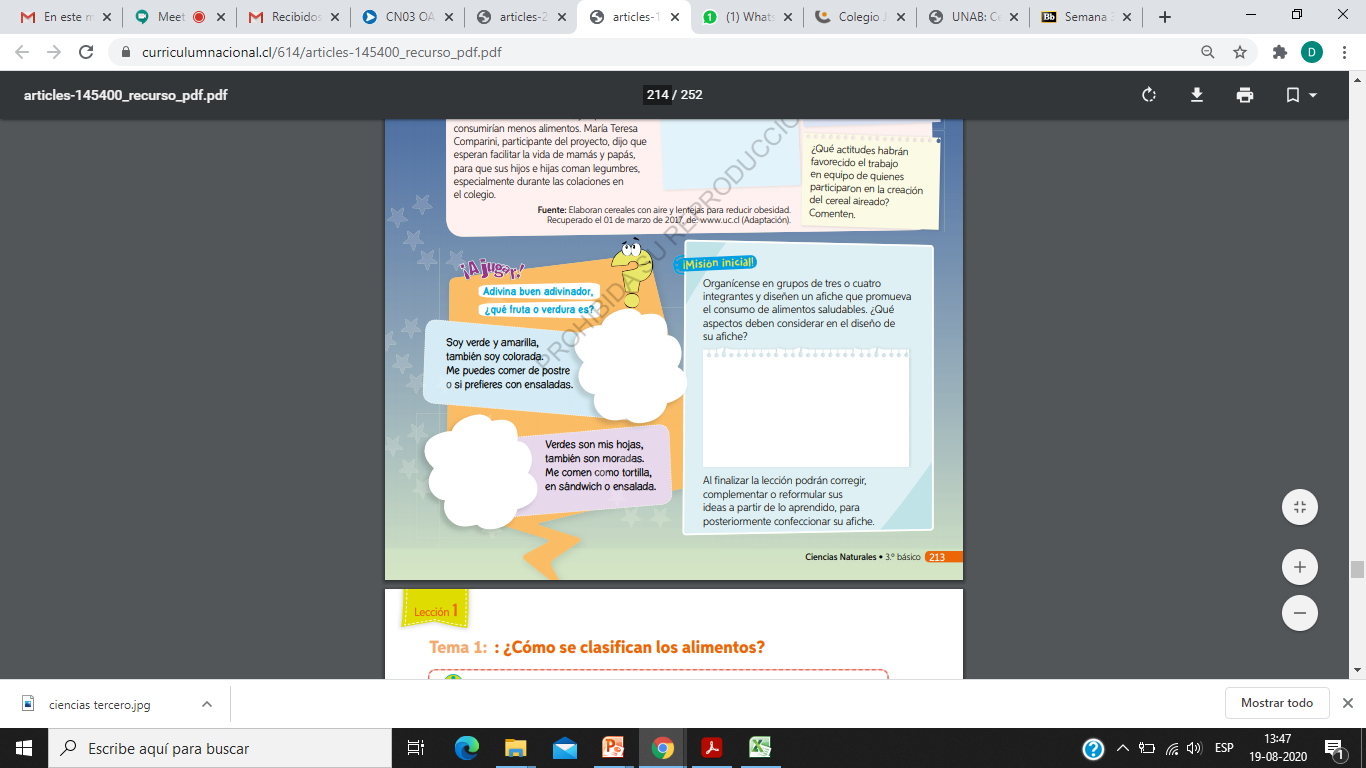 ¡A TRABAJAR!
1.- Diseña un afiche en tu cuaderno que promueva el consumo de alimentos saludables.
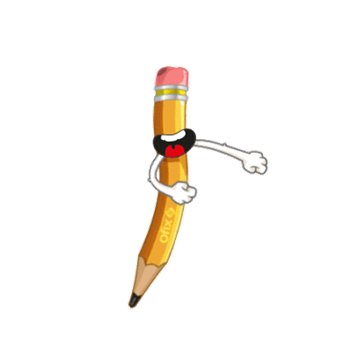 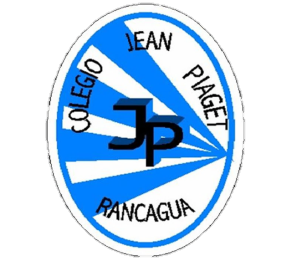 TICKET DE SALIDA
ASIGNATURA: CIENCIAS
SEMANA: 21
CIERRE
Nombre: _______________________________________
¿Qué le ocurrirá a un niño o niña con malos hábitos alimenticios? Menciona 2 consecuencias
a)
b)
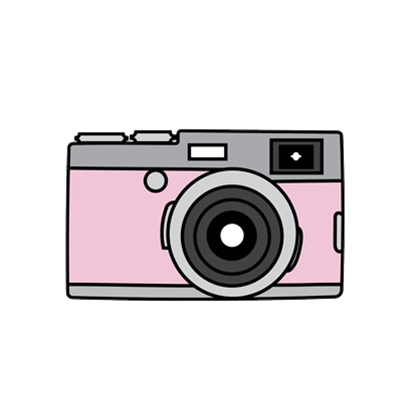 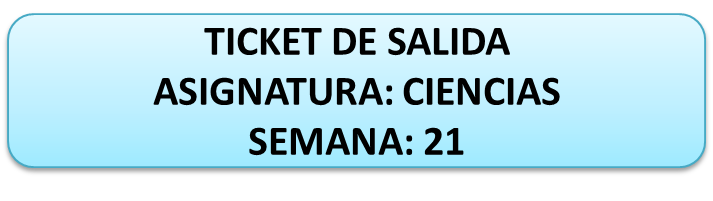 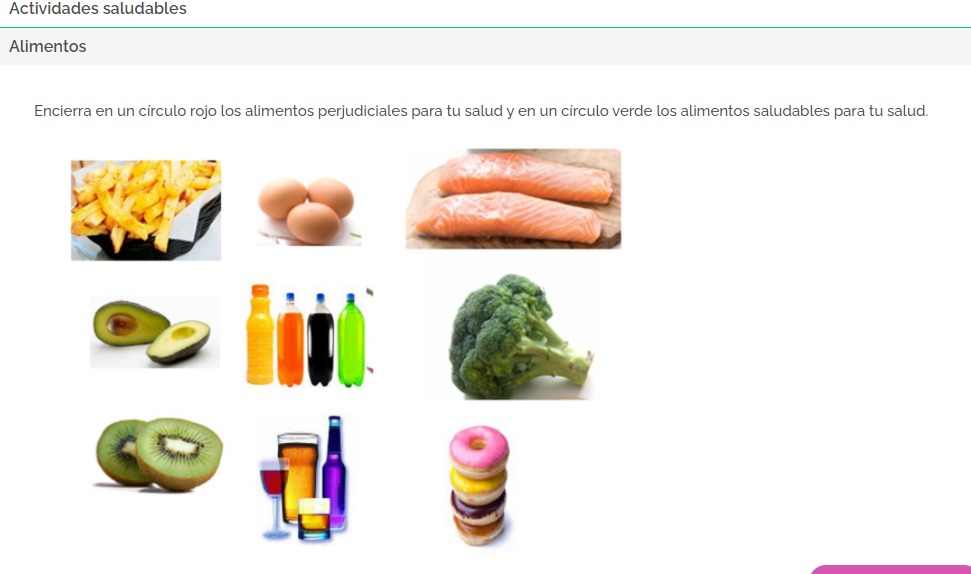 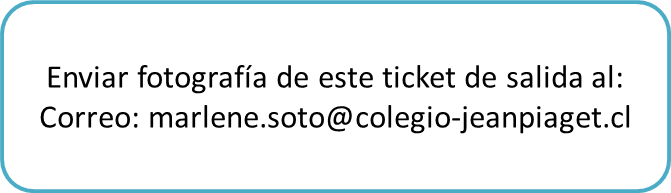